1
Protocolo interinstitucional para la atención de niños, niñas y adolescentes víctimas o testigos de abuso sexual infantil o violencia
Poder Judicial
FISCALÍAS CENTRO JUDICIAL CAPITAL
 
CAPITAL
Fiscalía de Instrucción en lo Penal - Iº Nom.  Tel. Oficina: (0381) 4523261 - Centrex: 2061 Fiscalía de Instrucción en lo Penal - IIº Nom.  Tel. Oficina: (0381) 4522462 - Centrex: 2072 Fiscalía de Instrucción en lo Penal - IIIº Nom.  Tel. Oficina: (0381) 4522464 - Centrex: 72064 Fiscalía de Instrucción en lo Penal - IVº Nom.  Tel. Oficina: (0381) 4524746 - Centrex: 2046 Fiscalía de Instrucción en lo Penal - Vº Nom.  Tel. Oficina: (0381) 4524742 - Centrex: 2042 Fiscalía de Instrucción en lo Penal - VIº Nom.  Tel. Oficina: (0381) 4524753 - Centrex: 72053 Fiscalía de Instrucción en lo Penal - VIIº Nom. Tel. Oficina: (0381) 4522596 - Centrex: 2096 Fiscalía de Instrucción en lo Penal - VIIIº Nom. Tel. Oficina: (0381) 4524752 - Centrex: 2052 Fiscalía de Instrucción en lo Penal - IXº Nom. Tel. Oficina: (0381) 4526538 - Centrex: 5538 Fiscalía de Instrucción en lo Penal - Xº Nom. Tel. Oficina: (0381) 4524750 - Centrex: 2050
2
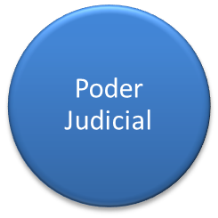 TURNOS DE FISCALIA CAPITAL
3
Poder Judicial
CONCEPCIÓN – FISCALIAS DE INSTRUCCIÓN

Fiscalía de Instrucción en lo Penal – I Nom. Tel. (03865) 423795
Fiscalía de Instrucción en lo Penal – II Nom. Tel. (03865) 423859
Fiscalía de Instrucción en lo Penal – III Nom. (03865) 428234 
Fiscalía de Instrucción en lo Penal – IV Nom. (03865) 424050
4
TURNOS FISCALÍAS CONCEPCIÓN
Poder Judicial
5
MONTEROS
 
Fiscalía de Instrucción en lo Penal – I Nom. Tel. Oficina: (03863) 429011 - Tel. Oficina: (03863) 420025 
Fiscalía de Instrucción en lo Penal – II Nom. Tel. Oficina: (03863) 427837 - Tel. Oficina: (03863) 427672
Poder Judicial
TURNOS FISCALÍAS CONCEPCIÓN
6
Poder Judicial
JUZGADOS DE INSTRUCCIÓN 
CAPITAL

Oficina: Juzgado de Instrucción - Iº Nom. Tel. Oficina: (0381) 4522465 - Centrex: 2065 
Oficina: Juzgado de Instrucción - IIº Nom. Tel. Oficina: (0381) 4524743 - Centrex: 2043 
 
Oficina: Juzgado de Instrucción - IIIº Nom. Tel. Oficina: (0381) 4524740 - Centrex: 2030 
 
Oficina: Juzgado de Instrucción - IVº Nom. Tel. Oficina: (0381) 4524741 - Centrex: 2031 
 
Oficina: Juzgado de Instrucción - Vº Nom. Tel. Oficina: (0381) 4524744 - Centrex: 2044 
 



Atención de 7 a 13 hs. Fuera de ese horario, contactarse con Mesa de Atención Permanente al 4524749 o 4524751
7
Poder Judicial
CONCEPCIÓN
 
Oficina: Juzgado de Instrucción - Iº Nom. Tel. Oficina: (03865) 425564 
 
Oficina: Juzgado de Instrucción - IIº Nom. Tel. Oficina: (03865) 425289 
 


Atención de 7 a 13 hs. Fuera de ese horario, contactarse con Guardia Policial  al 03865-421789
 


MONTEROS
 
Oficina: Juzgado de Instrucción y de Menores Tel. Oficina: (03863) 429015 Tel. Oficina: (03863) 420026  
 


Atención de 7 a 13 hs. Fuera de ese horario, contactarse con Guardia Policial  al 03863-429016
8
Poder Judicial
JUZGADOS DE MENORES
 
CAPITAL

Oficina: Juzgado de Menores - Iº Nom. Tel. Oficina: (0381) 4523262 - Centrex: 72062 
 
Oficina: Juzgado de Menores - IIº Nom. Tel. Oficina: (0381) 4522467 - Centrex: 72067 
 
Atención de 7 a 13 hs. Fuera de ese horario, contactarse con Mesa de Entrada Penal Permanente 4524749 o 4524751
 
CONCEPCIÓN

Oficina: Juzgado de Menores Tel. Oficina: (03865) 424754
 
Atención de 7 a 13 hs. Fuera de ese horario, contactarse con Guardia Policial  al 03865-421789
 
MONTEROS

Oficina: Juzgado de Instrucción y de Menores Tel. Oficina: (03863) 429015 Tel. Oficina: (03863) 420026  
 
Atención de 7 a 13 hs. Fuera de ese horario, contactarse con Guardia Policial  al 03863-429016
9
Poder Judicial
DEFENSORIAS OFICIALES EN LO PENAL
CAPITAL

Oficina: Defensores Oficiales en lo Penal - I a Vº Nom. Tel. Oficina: (0381) 4522598 - Centrex: 2098 
 
Oficina: Defensores Oficiales en lo Penal - VI a IXº Nom. Tel. Oficina: (0381) 4524643 - Centrex: 4643 
 
Dirección: Centro Judicial Capital - Edificio Av. Sarmiento (Av. Sarmiento N° 431)
TURNOS
10
Poder Judicial
CONCEPCIÓN
Oficina: Defensoría Oficial en lo Penal - Iº Nom. Centro: Centro Judicial Concepción (España N° 1438)
Tel: 03865-428600
 
Oficina: Defensoría Oficial en lo Penal - IIº Nom. Centro: Centro Judicial Concepción (España N° 1438)
Tel: 03865-428600
 
TURNOS  DE LAS DEFENSORIAS PENALES

PRIMERA QUINCENA DE CADA MES: Def. Penal de la I° Nominación por el Imputado -  Def. Penal de la II° Nominación por la Víctima.

SEGUNDA QUINCENA DE CADA MES: Def. Penal de la II° Nominación por el Imputado – Def. Penal de la I° Nominación por la Víctima.
11
Poder Judicial
DEFENSORIAS DE MENORES
 
CAPITAL
 

Oficina: Defensoría de Menores en lo Civil, Penal y del Trabajo - Iº Nom. 
Teléfono: 0381-4248000 / Interno: 205 – 209
 

Oficina: Defensoría de Menores en lo Civil, Penal y del Trabajo - IIº Nom. 
Teléfono: 0381-4248000 / Interno: 206 – 210 – 213


Oficina: Defensoría de Menores en lo Civil, Penal y del Trabajo - IIIº Nom. 
Teléfono: 0381-4248000 / Interno: 207 – 211
 

Oficina: Defensoría de Menores en lo Civil, Penal y del Trabajo - IVº Nom. Teléfono: 0381-4248000 / Interno: 208 
 



Atención de 7 a 19. Fuera de ese horario comunicarse con la Guardia Policial.
12
Poder Judicial
13
Poder Judicial
CONCEPCIÓN
 
Oficina: Defensoría de Menores en lo Civil, Penal y del Trabajo - Iº Nom. Tel. Oficina: (03865) 423852 Tel. Oficina: (03865) 423746  
TURNO: DEFENSORIA DE MENORES 1° NOMINACIÓN

1)- EXPEDIENTES CIVILES QUE INGRESAN POR MESA DE ENTRADA A ESTA DEFENSORIA CORRESPONDEN LOS MESES IMPARES
2)- EXPEDIENTES PENALES A ESTA DEFENSORIA CORRESPONDEN POR FECHA DE HECHO, CORRESPONDE MESES PASADOS IMPARES Y SI ES EN EL TRANSCURSO DEL MES, DIAS IMPARES.
3)- SI VIENEN POR MOSTRADOR CORRESPONDE DESDE LETRAS A hasta K. 
Oficina: Defensoría de Menores en lo Civil, Penal y del Trabajo - IIº Nom. Tel. Oficina: (03865) 423852 Tel. Oficina: (03865) 423746 
Atención de 7 a 13 hs. Fuera de ese horario, contactarse con Guardia Policial  al 03865-421789
 
MONTEROS

Oficina: Defensoría de Menores Tel. Oficina: (03863) 429017 


Atención de 7 a 13 hs. Fuera de ese horario, contactarse con Guardia Policial  al 
03863-429016
14
Poder Judicial
MESA DE ENTRADA PENAL PERMANENTE: 

Teléfonos: 0381-4524749 - 4524751
Dirección: Avda. Sarmiento N° 431
 
OFICINA VIOLENCIA DOMESTICA

Oficina: Oficina de Violencia Doméstica 
Teléfono: 0381-4248000 / Interno: 147 – 148 - 149	
Atención de la OVD de lunes a viernes de 7 a 19hs. 
GABINETE PSICOSOCIAL

Oficina: Gabinete Psicosocial Interno: 0381-4248000  / Internos: 116 / 117 
Dirección: Lamadrid 450 - Centro Judicial Capital – 
Atención de  lunes a viernes de 7 a 19 hs.
 
CUERPO MEDICO FORENSE PODER JUDICIAL TUCUMAN

Oficina: Cuerpo Médico Forense y Morgue Judicial Tel. Oficina: (0381) 4291512 - Centrex: 3008 Fax: (0381) 4291512 
Referente: 
Dra. Marcela Marassa. Cel: 156439976
Dirección: Centro Judicial Capital - (La Rioja y Av. Independencia)
15
Centro de Atención y Orientación en Violencia Familiar – Ministerio de Seguridad Ciudadana.

DIRECCION: Don Bosco 1886 – San Miguel de Tucumán
Tel: 4514912
Teléfono equipo profesionales: 4514919
Patricia Santucho -  Cel 156061365

TODOS LOS DÍAS, GUARDIA POLICIAL.
EQUIPO PROFESIONALES lunes a viernes de 8 a19 hs 

COMISARIO - JEFE DIVISIÓN Rene Soria: 154426082
16
COMISARIAS SAN MIGUEL DE TUCUMAN
 
Comisaría 1
Crio. Ppal. Vallejo, Carlos. San Martin 224 - Teléfonos: 4310480 - 4222550
Comisaría 2
Crio. Ppal. Lisandro, Victor Hugo. Buenos Aires 479 - Teléfono: 4248006
Comisaría 3
Crio. Ppal. Romano, Felix Horacio. Lamadrid 2556 - Teléfono: 4330439
Comisaría 4
Crio. Puy, Julio Horacio. Diagonal Eugenio Mendez 369 - Teléfono: 4248021
Comisaría 5
Crio. Ppal. Urueña, Jorge. Muñecas 1658 - Teléfono: 4273810
 Comisaría 6
Crio. Ppal. Carabajal, Leandro Alfonso. España 1715 - Teléfono: 4320588
Comisaría 7
Crio. Avila, Alfredo. Don Bosco 2601 - Teléfono: 4330573
Comisaría 8
Crio. Ppal. Paz, Carlos Antonio. Av. Poviña y Alsina - Teléfono: 4392541
Comisaría 9
Crio. Ppal. Simón, Raul. Av. Democracia y Ayacucho - Teléfono: 4295121
Comisaría 10
Crio. Ferreira, Ramón Angel. Blas Parera 810 - Teléfono: 4282887
Comisaría 11:
Crio. Ppal. Namen, Luis Hipólito. Av. Benjamin Araoz 1095 - Teléfono: 4310337
Comisaría 12
Crio. Ppal. Peralta, Ricardo Enrique. Félix de Olazábal 1400 - Teléfono: 4347787
Comisaría 13
Crio. Ledesma, Victor Hugo. Magallanes 1390 - Teléfono: 4366670
Comisaría 14
Crio. Ppal. Vargas, Ramón. Manuel Estrada 2670 - Teléfono: 4341256
 Comisaría 15
Subcrio. Gomez, Beatriz Albina. Buenos Aires 479  - Teléfonos: 4248069  -  4204014
17
COMISARIAS  REGIONAL NORTE
Comisaría San Pedro de Colalao
24 de Setiembre - 2ª Cuadra - San Pedro de Colalao – Trancas - Teléfonos: 03862-481018 - 03862-481071
Comisaria de Trancas
Av. Hipólito Irigoyen 599 - Trancas – Trancas - Teléfono: 3862-421111
Comisaria de Yerba Buena
San Martín 250 - Yerba Buena - Yerba Buena - Teléfono: 4251045
Comisaria El Corte
Ruta 338 - Km. 7,5 - El Corte - Yerba Buena - Teléfono: 4256255
Comisaría MARTI COLL
Av. Alfredo Guzmán y San Luis - Yerba Buena - Yerba Buena - Teléfono: 4358000
Comisaria Cevil Redondo
Sin Nombre - Cevil Redondo - Y. Buena - Teléfono: 4347800
Comisaria Tafi Viejo Centro
9 de Julio 197 - Tafí Viejo - Tafí Viejo - Teléfono: 4613648
Comisaria Villa Obrera
Villa Obrera - Tafí Viejo - Teléfonos: 4613066 – 4618551 – 4619629 – 4619647
Comisaria Las Talitas
Bº El Gráfico II - Villa Mariano Moreno - Tafí Viejo - Teléfonos: 4612919 – 4371771
Comisaria Villa Mariano Moreno
Calle 4 y 15 - Las Talitas - Tafí Viejo - Teléfono: 4371061
Comisaria Los Pocitos
Diag. Luz y Fuerza S/Nº - Los Pocitos - Tafí Viejo - Teléfono: 4373095
Comisaria El Colmenar
Williams Cross 3100 - El Colmenar - Tafí Viejo - Teléfono: 4237484
Comisaria de Raco
Ruta 341 Km. 18 1/2 - Raco - Tafí Viejo - Teléfono: 4295266
Comisaria El Cadillal
El Cadillal - Tafí Viejo - Teléfono: 154-428022
18
COMISARIAS REGIONAL OESTE
Comisaría Tafi del Valle
Ruta 307 y Av.Miguel Critto - Tafí del Valle - Tafí del Valle - Teléfono: 3867-421322
Comisaría Amaicha del Valle
San Martín y E. Padilla - Amaicha del V. - Tafí del Valle - Teléfono: 03892-421141
Comisaría El Mollar
Frente a Plaza Central - El Mollar - Tafí del Valle - Teléfono: 03867-491128
Comisaría Lules
L. Nougués y San Martín - Lules – Lules - Teléfono: 481-1111
Comisaría El Manantial
25 de Mayo 200 - El Manantial – Lules - Teléfono: 439-0111
Comisaría La Reducción
Av.Perón y Ruta 380 - La Reducción – Lules - Teléfono: 492-3294
Comisaría San Pablo
San Martín y 9 de Julio - San Pablo – Lules - Teléfono: 491-7116
Comisaría Monteros
24 de Setiembre 311 - Monteros – Monteros - Teléfono: 03863-426029
 Comisaría Acheral
San Martín 290 - Acheral – Famaillá  Teléfono: 03863-496012
Comisaría Santa Lucia
Av. Libertador s/nº - Santa Lucía – Famaillá - Teléfono: 03863-498025
Comisaría Villa Quinteros
Jardín de la República s/Nº - Villa Quinteros – Monteros - Teléfono: 03863-471014
Comisaría Rio Seco
Av.Himno Patrio s/nº - Río Seco – Monteros - Teléfono: 03863-471081
19
COMISARIAS REGIONAL ESTE
 
COMISARIA Villa Benjamín Aráoz
Ruta 304 Km.56 - Villa B. Aráoz – Burruyacu. - TEL: 03894-421004
 COMISARIA: La Ramada 9 de Julio 1 –
La Ramada – Burruyacu. - TEL: 4924018
 COMISARIA: Banda del Rio Salí.
Av. Santo Cristo y Las Heras - Banda del Río Salí - Cruz Alta. - TEL: 4263750
 COMISARIA: Alderete. 
Urquiza y J.Colombres - Alderetes - Cruz Alta. - TEL: 4940408
 COMISARIA: Lastenia.
República y Tornquinst - Lastenia - Cruz Alta. - TEL: 4266390
 COMISARIA: La Florida H. 
Irigoyen s/Nº - La Florida - Cruz Alta.  - TEL: 4922015
 COMISARIA: Ranchillos.
Sin Nombre - Ranchillos - Cruz Alta. - TEL: 03869-421011
 COMISARIA: Los Ralos.
Güemes y P.Moreno - Los Ralos - Cruz Alta. - TEL: 03869-491012
 COMISARIA: Las Cejas
25 de Mayo s/nº - Las Cejas - Cruz Alta. - TEL: 156-456952
 COMISARIA: San Andres.
Sin Nombre - San Andrés - Cruz Alta. - TEL: 4915324
 COMISARIA: Colombres. 
Cont. Av. San Martín s/Nº - Colombres - Cruz Alta.  - TEL: 4916004
20
COMISARIA: Delfin Gallo. 
Sin Nombre - Delfín Gallo - Cruz Alta. - TEL: 4891528
 COMISARIA: Santa Rosa de Leales.
Av. Santa Rosa de Lima S/Nº - Santa Rosa de Leales  - TEL: 03863-493048
 COMISARIA: Bella Vista 
Alberdi 344 - Bella Vista – Leales. TEL: 4820038
 COMISARIA: Villa de Leales.
Sin Nombre - Villa de Leales – Leales. - TEL: 03863-497027
 COMISARIA: Quilmes
Sin Nombre - Quilmes – Leales.  - TEL: 03869-496000 - 03863-493048
 COMISARIA: Aguilares
C. Pellegrini 202 - Aguilares - Río Chico.  TEL: 03865-481002
 COMISARIA: Concepción
9 de Julio 40 - Concepción – Chicligasta.   TEL: 03865-422832 03865-423002
 COMISARIA: La Trinidad.
Sin Nombre - La Trinidad – Chicligasta. - TEL: 03865-491008
 COMISARIA: Los Sarmientos
9 de Julio s/Nº - Los Sarmiento - Río Chico. - TEL: 03865-494010
 COMISARIA: Santa Ana
Sin Nombre - Villa C. Hileret - Río Chico.  TEL: 03865-493260
 COMISARIA: Graneros. 
San Martín y 9 de Julio - Graneros – Graneros.  TEL: 03891-491024
 COMISARIA: Lamadrid.
Lamadrid 391 - La Madrid – Graneros.  TEL: 03891-421019
 COMISARIA: Simoca
Belgrano 310 - Simoca – Simoca. TEL: 03863-481106
 COMISARIA: La Cocha.
San Martín S/Nº - La Cocha - La Cocha. TEL: 03865-496015
 COMISARIA: Alberdi
M.M.Campero 350 - J. B. Alberdi - J.B.Alberdi.   TEL: 03865-471142
21
HOSPITALES
HOSPITAL DE NIÑOS DEL NIÑO JESUS

Pje. Hungría 700 – S. M. de Tucumán
Teléfono: 0381 – 4247083
 
HOSPITAL CENTRO DE SALUD ZENÓN SANTILLÁN

Av. Avellaneda 750 – S. M. de Tucumán 
Teléfono: 0381 – 4225043
http://www.msptucuman.gov.ar/centrodesalud/ 
 
HOSPI TAL ANGEL C. PADILLA

Alberdi 550 - S.M. de Tucumán – 
Teléfono: 0381-4200969
http://www.msptucuman.gov.ar/hospitalpadilla/
 
HOSPITAL DE CLÍNICAS PTE. NICOLAS AVELLANEDA

Catamarca 2000 – S. M. de Tucumán
Teléfono: 0381 – 4271261
 
INSTITUTO DE MATERNIDAD NUESTRA SEÑORA DE LAS MERCEDES

Av. Mate de Luna 1535 – S. M. de Tucumán
Teléfono: 0381 – 4230208
Hospitales
22
MINISTERIO DE SALUD

DIVISION SALUD MENTAL- PRIS- SIPROSA

Programa Provincial de Prevención y asistencia de la violencia-División Salud Mental-PRIS-SIPROSA

Psicóloga Ana Carolina Salim.
Teléfono: 4308444 - int 311 
lunes a viernes de 8 a 13. Hs.
Domicilio: Las Piedras 626. – PRIS-SIPROSAAsesoramiento programático y normativo a equipos de salud
 
Programa de salud sexual y reproductiva. 	

Dra. Beatriz Moya. Y Lic. Ana López.
Teléfono: 4308444 -  interno 308. 
Lunes a viernes de 8 a 13 hs. Asesoramiento programático y normativo a los equipos de salud. 
 
Salud Sexual del Ministerio de Salud de Nación

Teléfono: 0800-222-3444 (toma y registra las llamadas y localiza el punto o referencia de la llamada y la refiere al centro más cercano o se comunica con el referente que corresponda del ámbito de salud)
Ministerio Salud
23
MINISTERIO DE EDUCACIÓN

GABINETE PSICOPEDAGÓGICO
Dirección: Av. Sarmiento 850Tel: (0381) 4217464 - Centrex: 4126Ce: gpi@educaciontuc.gov.ar
 
Departamento SASE
Ministerio de EducaciónAvda. Sarmiento 850(0381) 4306356sase@educaciontuc.gov.arsase_tuc@yahoo.com.ar

GABINETE PEDAGÓGICO INTERDISCIPLINARIO

Jose Colombres 286 Planta Alta - San Miguel De Tucumán
TELÉFONO 0381 - 4217464 - CENTREX 4126
MAIL: gpitucuman@gmail.com  -   gpi@educaciontuc.gov.ar
Web; http://www.educaciontuc.gov.ar/index.php/organismos/gpi.html
Ministerio Educación
24
MINISTERIO DE DESARROLLO SOCIAL

Dirección de Niñez, Adolescencia y FamiliaPiedras 530 3 piso.Teléfono 4311370 - 4311358 interno 331.
dinayf@desarrollosocialtuc.gov.ar
 
Línea de escucha telefónica 102 Atención todos los días de 8 a 20 hs

Secretaría de Estado de Niñez, Adolescencia y Familia
Domicilio: Piedras 530 3 piso.Teléfono : 4-308726/4-310980/4- 4311370 - 4311358 interno 306.
Directora a cargo de la Direccion de Niñez, Adolescencia y Familia, Lic. Ana Veliz Madrid, Celular coorporativo N°381-155.553.256
Subdirectora: Dra. Elisa Nazur Graneros. , Celular N° 381-155.225.294.
 
Dpto. de Prevención y Protección c/la Violencia Familiar y el Maltrato Infantil

Dpto de Prevención  y Protección contra la violencia Fliar y Maltrato Infantil, (perteneciente a la dirección). Lic. Dolores Perez Luna.
Domicilio: Las Piedras 283. 
Teléfono: 4526513 
 
Atención Lunes a Viernes de 8 a 18 hs
Ministerio Desarrollo Social
25